শুভেচ্ছা
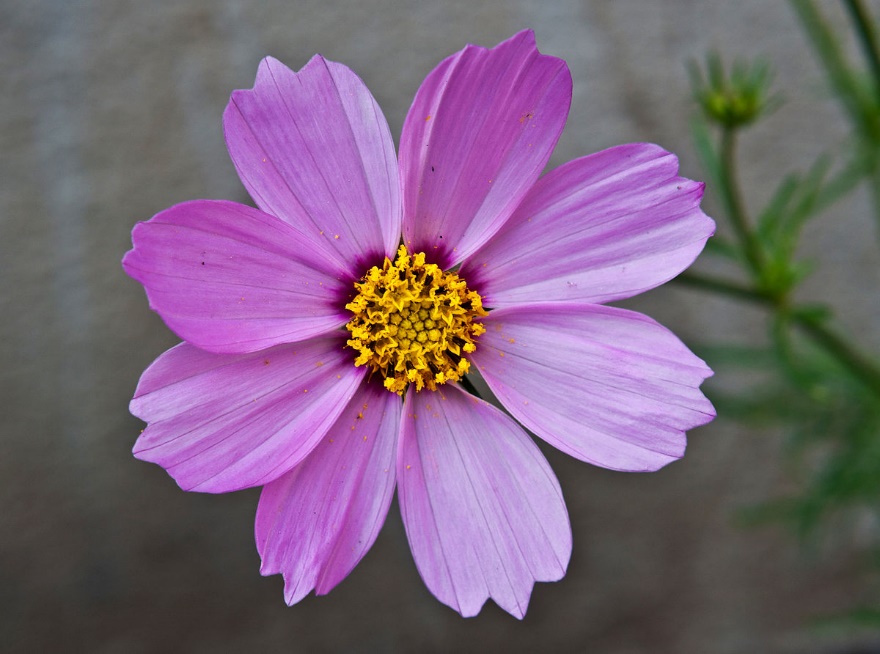 শিক্ষক পরিচিতি
পাঠ পরিচিতি
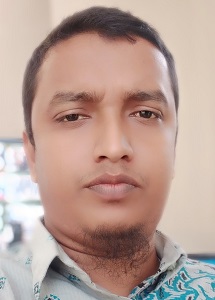 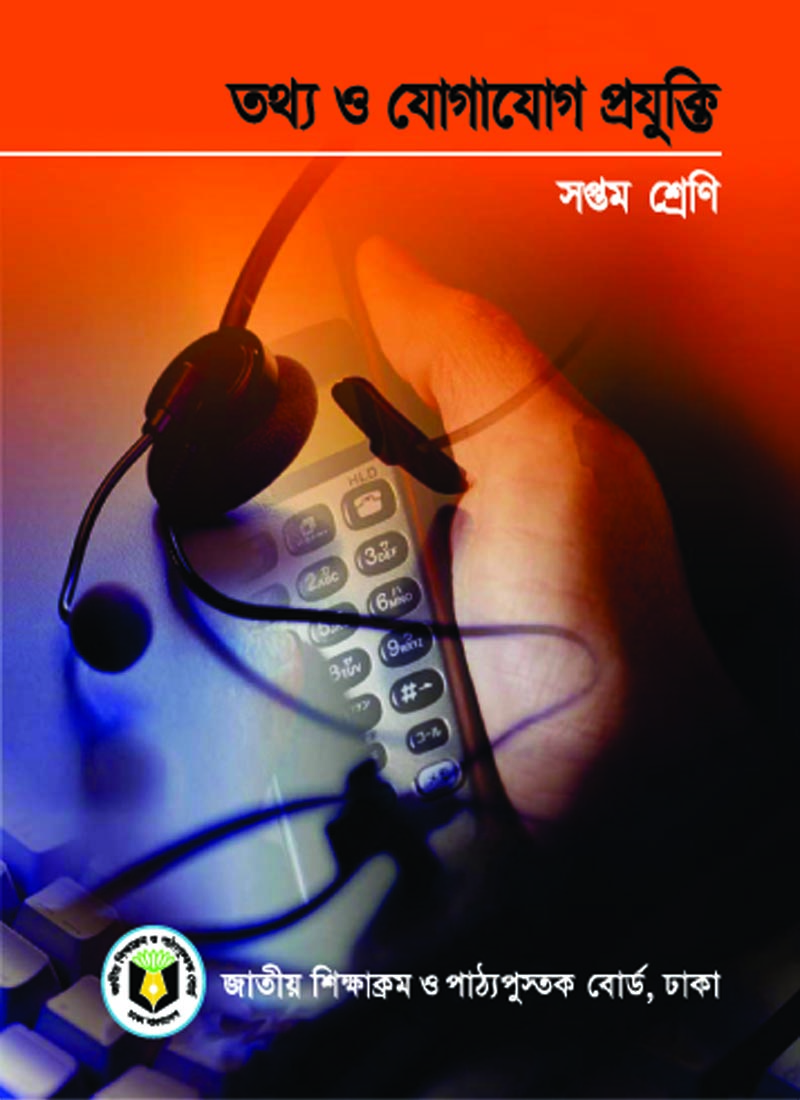 মোঃমাহাবুবুল হাছান
সহকারী শিক্ষক 
চাপাতলী লতিফিয়া ফাযিল মাদ্রাসা
কচুয়া,চাদপুর
০১৭১৬-৮০৪৯১২
E-mail: hasanforhadkachua@gmail.com
শ্রেণি      : ৭ম
বিষয়	    : তথ্য ও যোগাযোগ প্রযুক্তি 
অধ্যায়	    : দ্বিতীয়
পাঠ        : ১5
সময়      : 50 মিনিট
চিত্রটি মনোযোগ দিয়ে লক্ষ কর
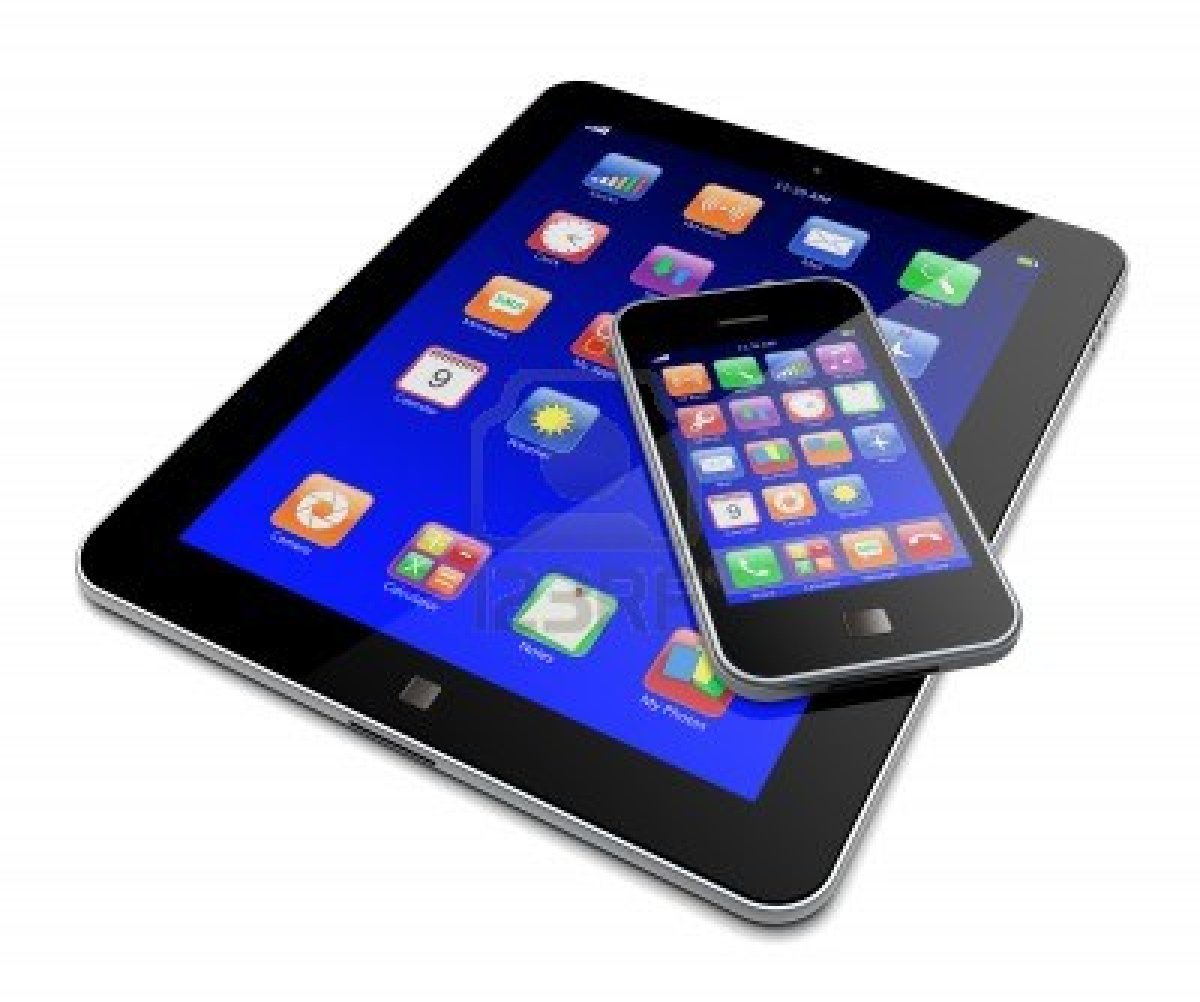 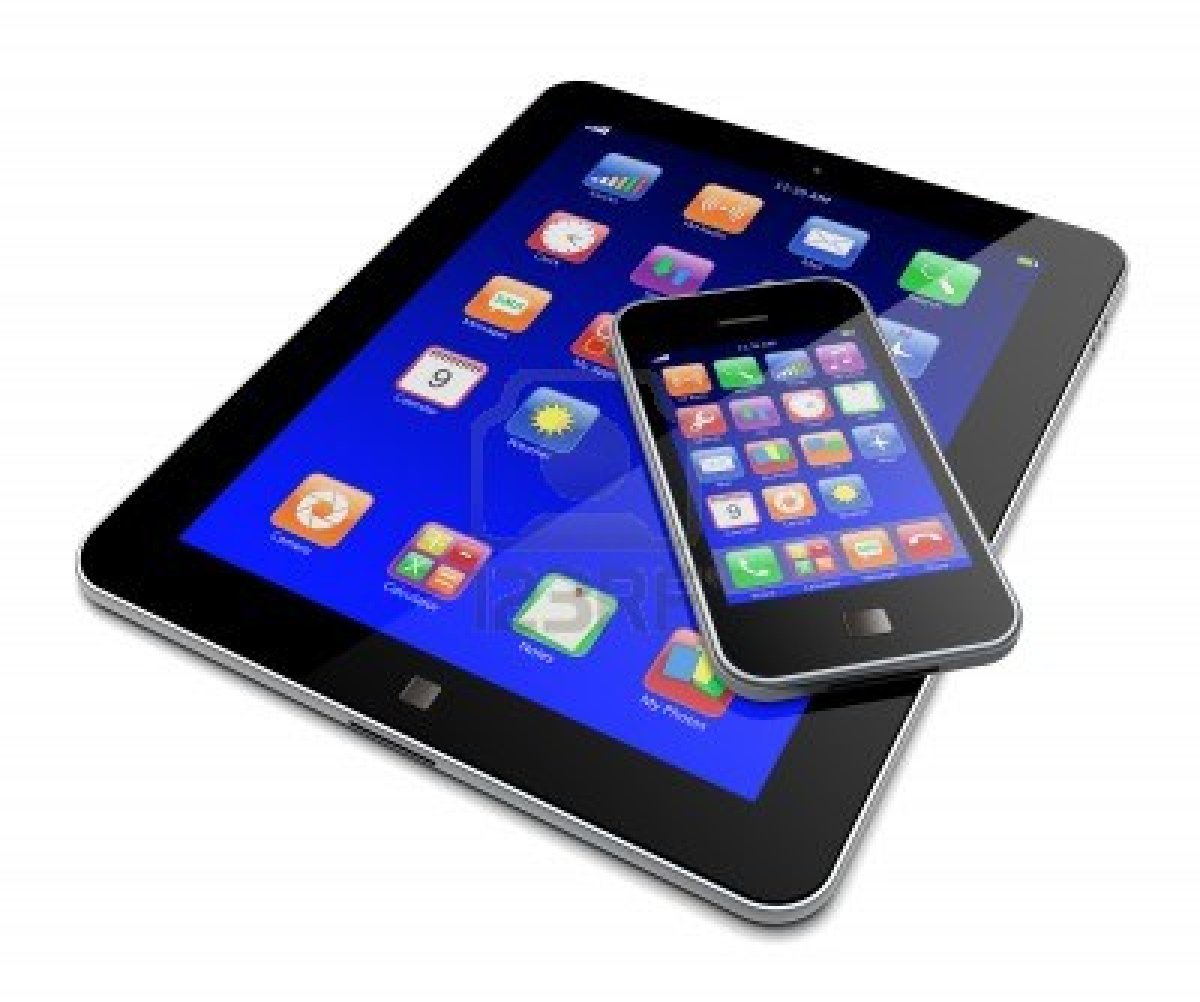 এই স্ক্রিনটি কোন ধরনের?
আজকের পাঠের বিষয়
ইনপুট ও আউটপুট ডিভাইস
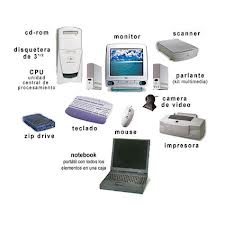 শিখনফল
এই পাঠ শেষে শিক্ষার্থীরা…
 ইনপুট-আউটপুট ডিভাইস চিহ্নিত করতে পারবে।
B.   সাউন্ড কার্ড ও গ্রাফিক্স কার্ড-এর কাজ ব্যাখ্যা করতে পারবে।
নিচের ছবিগুলোর মধ্যে ইনপুট ও আউটপুট ডিভাইসের কাজ করে কোনটি?
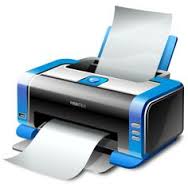 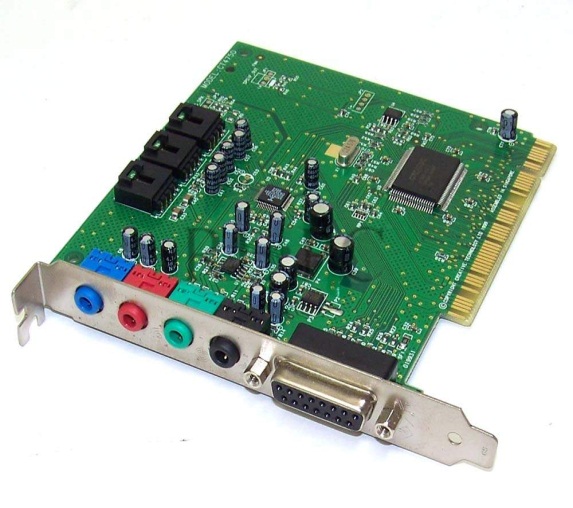 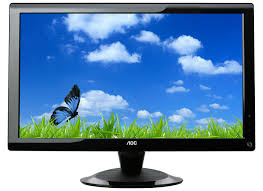 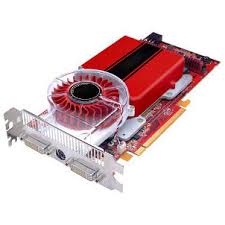 সাউন্ড কার্ড
গ্রাফিক্স কার্ড
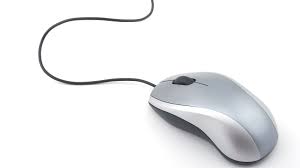 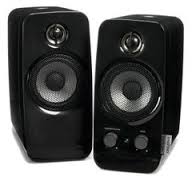 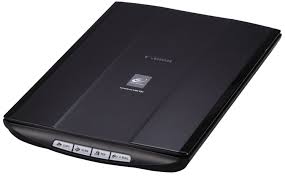 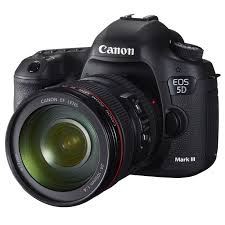 সাউন্ড কার্ড
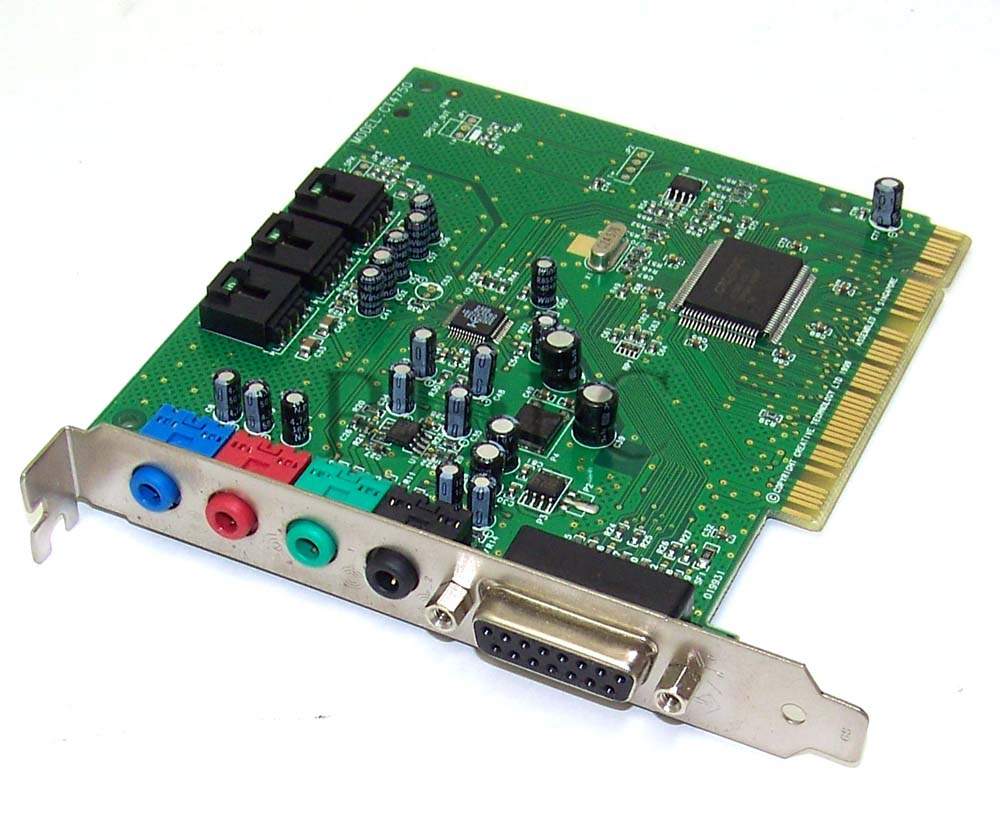 [Speaker Notes: যে কার্ডের মাধ্যমে আমরা কম্পিউটারে কোন শব্দকে ইনপুট হিসেবে দিতে পারি এবং আউটপুট হিসেবে শব্দ শুনতে পারি তাকে সাউন্ড কার্ড বলে।]
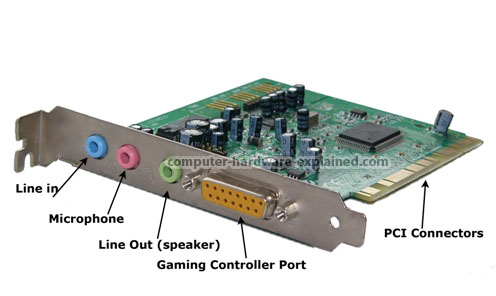 সব সাউন্ড কার্ডে ইনপুট ও আউটপুট দেওয়ার কানেক্টর থাকে।
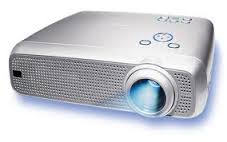 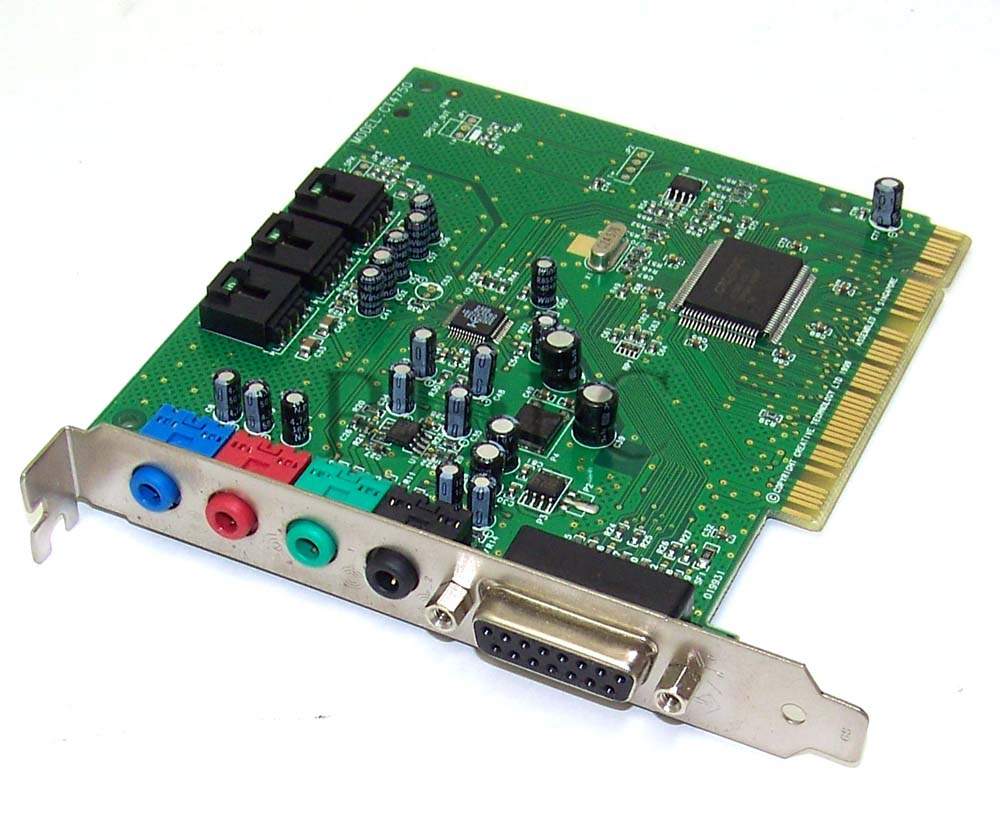 সাউন্ড কার্ডের মাধ্যমে মাল্টিমিডিয়া পূর্ণতা পায়।
সাউন্ড কার্ডের কাজ
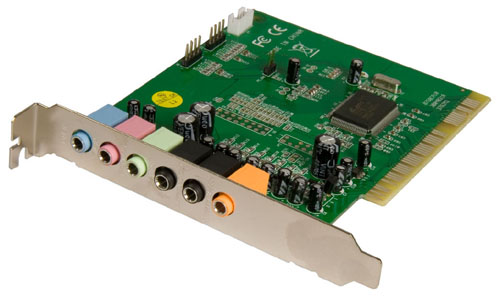 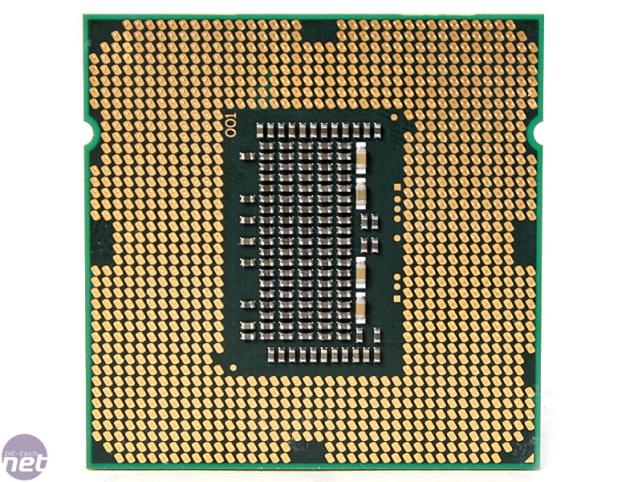 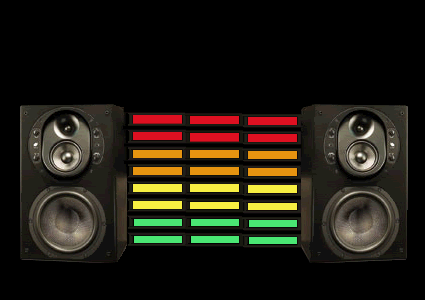 সাউন্ড কার্ড
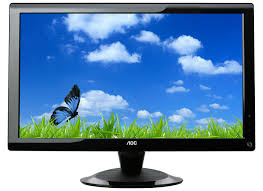 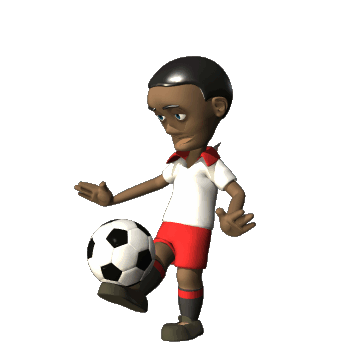 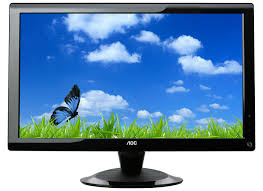 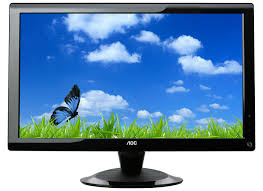 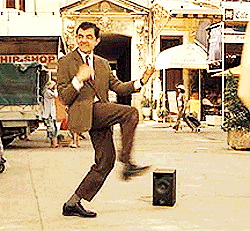 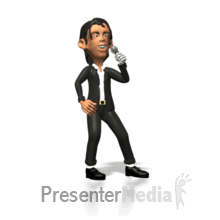 গান, চলচ্চিত্র, গেমস আমরা শব্দসহ উপভোগ করি সাউন্ডকার্ডের মাধ্যমে।
একক কাজ
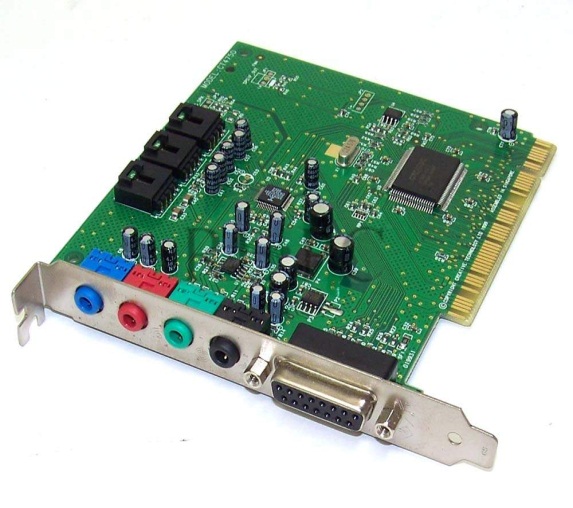 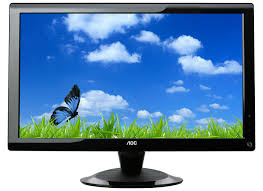 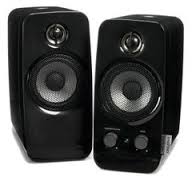 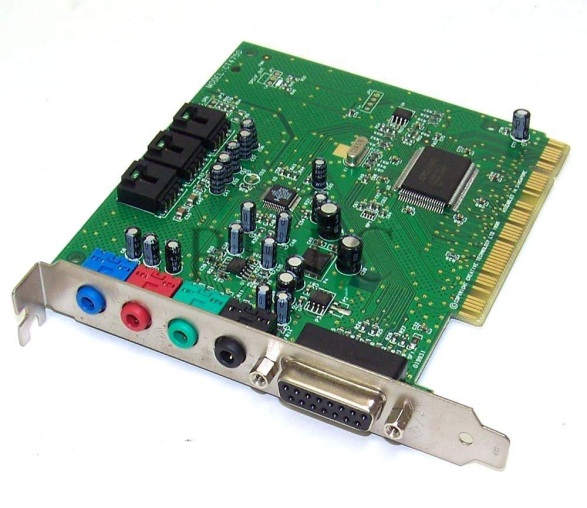 উপরের চিত্র থেকে ইনপুট ও আউটপুট উভয়ের কাজ করে 
এমন ডিভাইস চিহ্নিত কর।
গ্রাফিক্স কার্ড
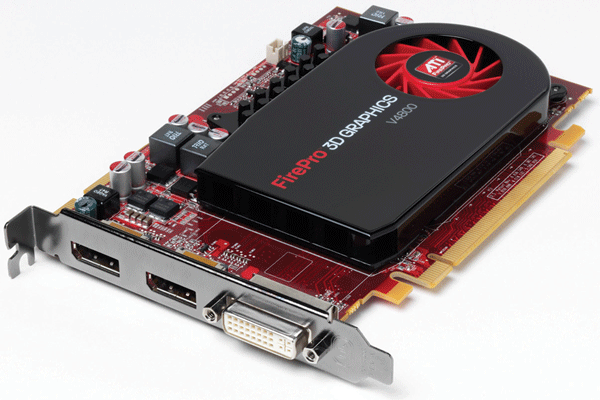 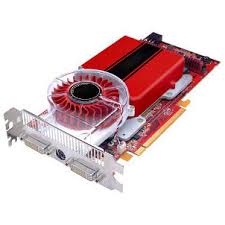 চিত্র দুটিকে কী বলে?
গ্রাফিক্স কার্ড
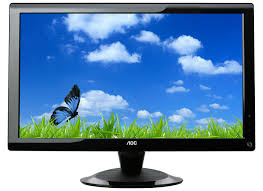 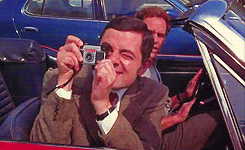 মনিটরে ছবি দেখছি আসলে এই কাজটি করে গ্রাফিক্স কার্ড। এটিকে অনেক সময় ভিডিও কার্ড, ডিসপ্লে কার্ড বা গ্রাফিক্স এডাপ্টার নামে ডাকা হয়।
গ্রাফিক্স কার্ড
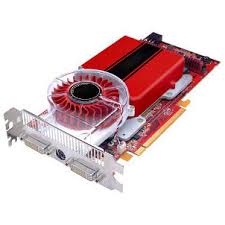 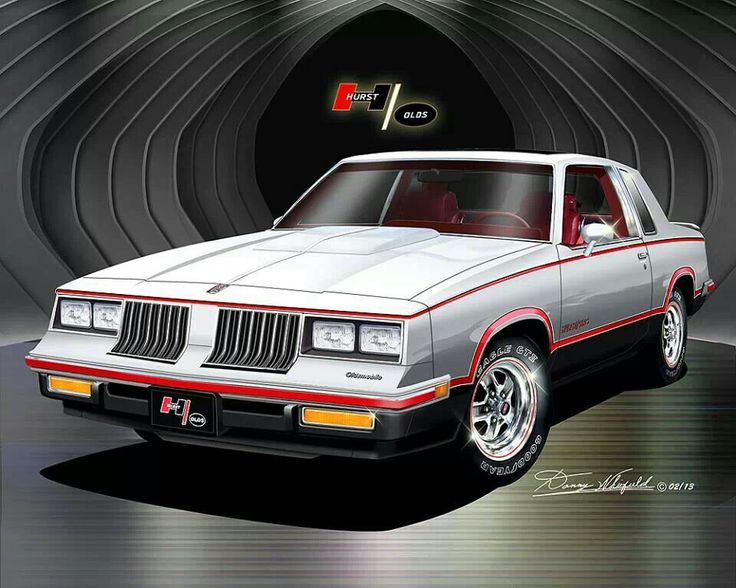 তবে বর্তমানে ত্রিমাত্রিক (3ডি) ছবি দেখাতে সক্ষম গ্রাফিক্স কার্ডও পাওয়া যায়।
সব গ্রাফিক্স কার্ডই আমাদের দ্বিমাত্রিক (২ডি) ছবি দেখাতে পারে।
[Speaker Notes: যে ছবিগুলো একবারে  দুই সাইড দেখা যায় তাকে কী বলে? যে ছবিগুলো একবার তিন সাইড দেখা যায় তাকে কী বলে?]
গ্রাফিক্স কার্ড
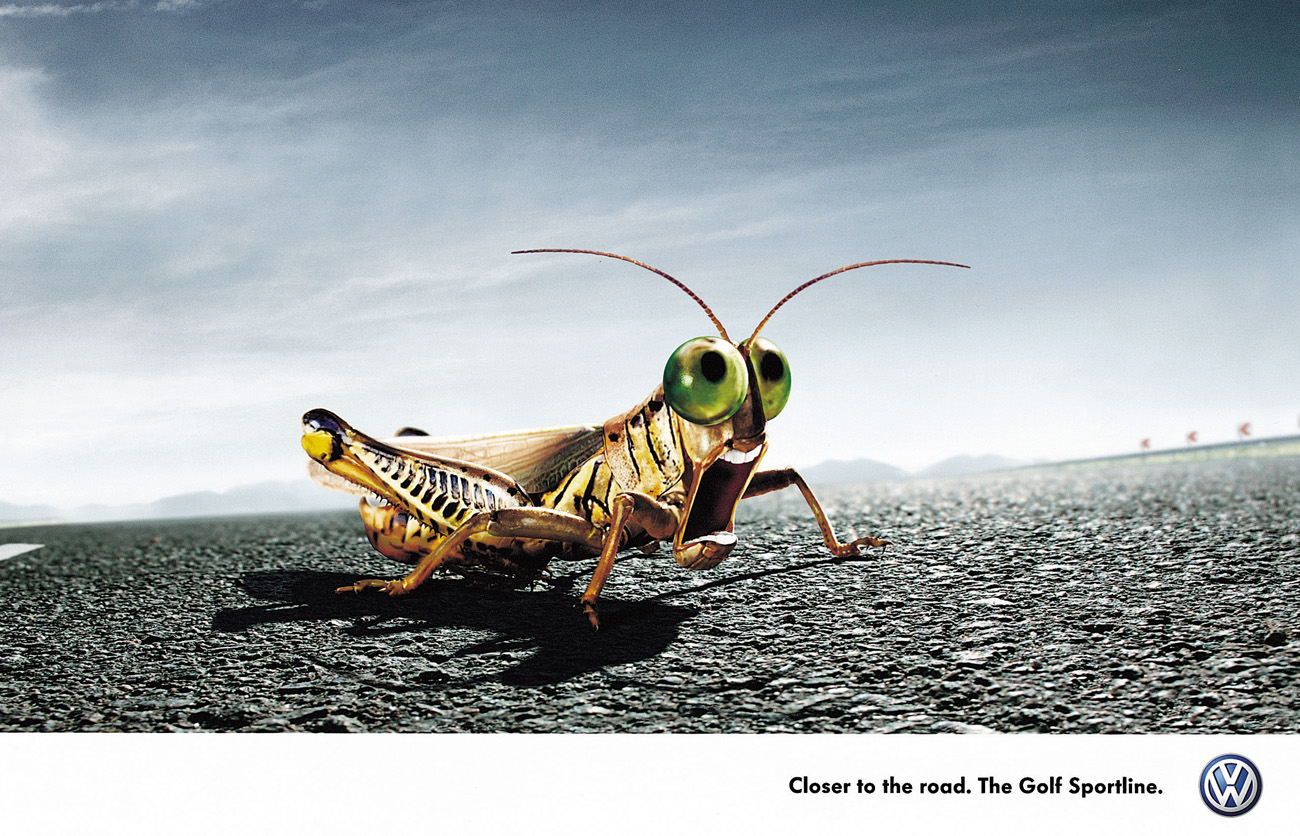 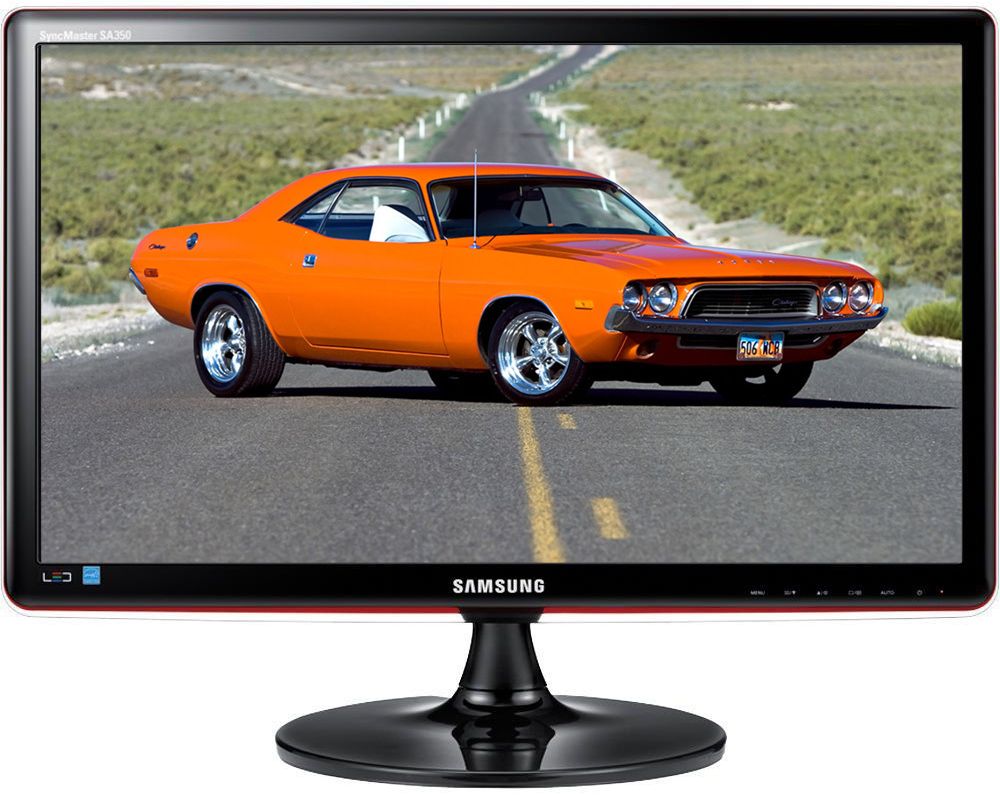 গ্রাফিক্স কার্ডের উন্নতির ফলে জীবন্ত ও বাস্তব ছবি দেখতে পাই।
গ্রাফিক্স কার্ড
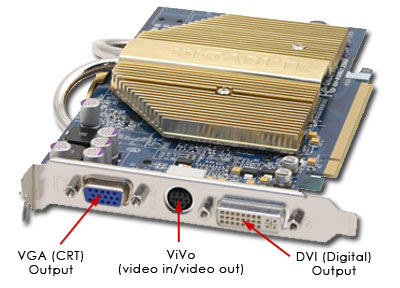 সাউন্ড কার্ডের মতো গ্রাফিক্স কার্ডেও ইনপুট ও আউটপুট কানেক্টর থাকে।
জয়স্টিক
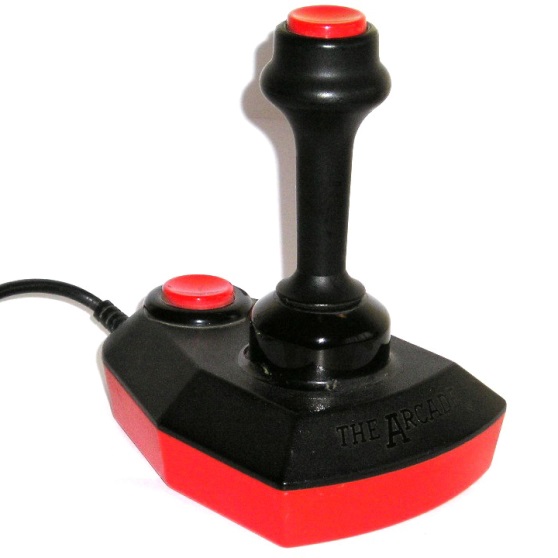 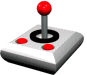 ফলে জয়স্টিকস্ ও অন্যান্য যন্ত্র সংযোগ দেওয়া সম্ভব।
গেমস্ খেলার আলাদা পোর্ট থাকে।
[Speaker Notes: কম্পিউটারে গেম খেলার জন্য  কোন ইনপুট ডিভাইস দরকার? তারপর ছবি দেখালে ভাল হয়।]
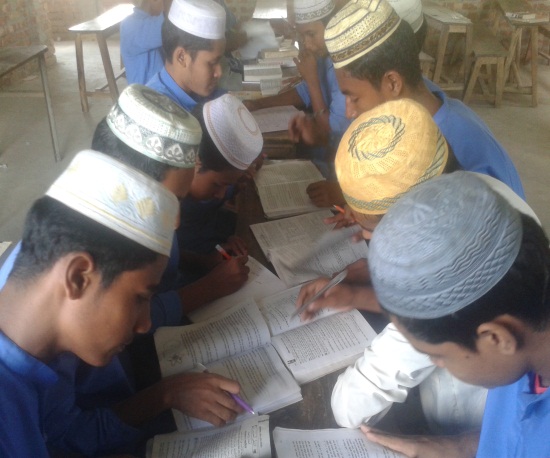 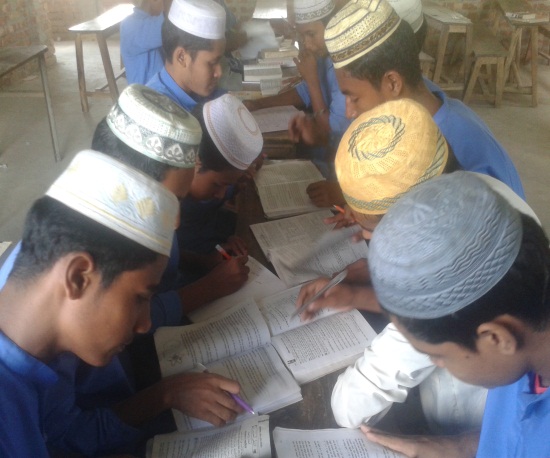 দলগত কাজ
সাউন্ড কার্ড ও গ্রাফিক্স কার্ড ছাড়া আর কী ধরনের আউটপুট কার্ড হলে তোমাদের জন্য সুবিধা হয়? উপস্থাপন কর।
এসো উত্তর মিলিয়ে দেখি
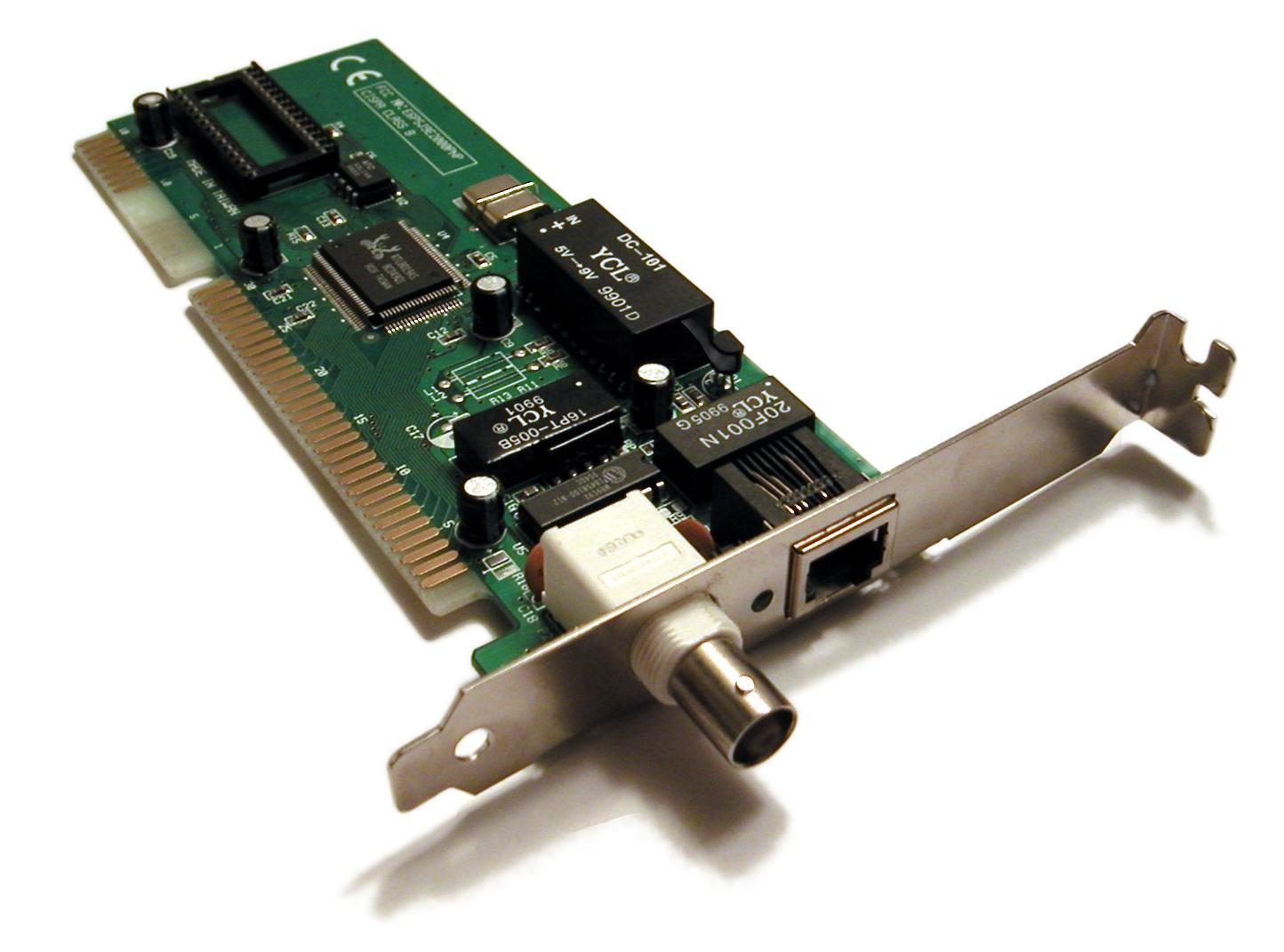 নেটওয়ার্ক কার্ড
মূল্যায়ন
× আবার চেষ্টা কর
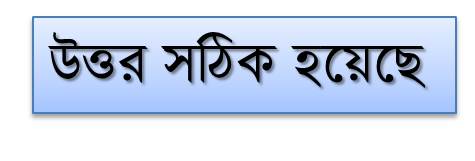 ১। কোনটির মাধ্যমে আমরা গান, চলচ্চিত্র উপভোগ করে থাকি?
(ক) প্রসেসর
(খ) গ্রাফিক্স কার্ড
(গ) সাউন্ড কার্ড
(ঘ) জয়স্টিক
২। কোনটির উন্নতির ফলে জীবন্ত ও বাস্তব ছবি দেখা যায়?
(ক) গ্রাফিক্স কার্ড
(খ) সাউন্ড কার্ড
(গ) প্রসেসর
(ঘ) মনিটর
[Speaker Notes: মূল্যায়নের প্রশ্নে ট্রিগার ব্যবহার করা হয়েছে। অপশনে ক্লিক করলে সঠিক উত্তর জানা যাবে।]
মূল্যায়ন
আবার চেষ্টা কর
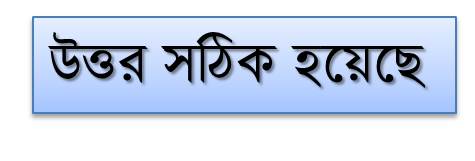 3। সাউন্ড কার্ড কী দিয়ে নিয়ন্ত্রিত হয় ?
(খ) ইনপুট
(ক) আউটপুট
(গ) সফটওয়্যার
(ঘ) গ্রাফিক্স
4। গ্রাফিক্স কার্ডের মাধ্যমে দেখা যায় …
ii. ত্রিমাত্রিক ছবি
iii. চার মাত্রিক ছবি
i. দ্বিমাত্রিক ছবি
নিচের কোনটি সঠিক?
(খ) i ও iii
(ক) i ও ii
(ঘ) i, ii ও iii
(গ) ii ও iii
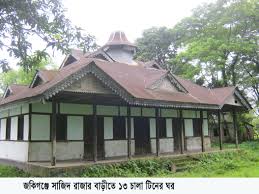 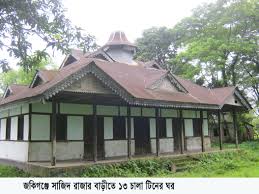 বাড়ির কাজ
সাউন্ড কার্ড ও গ্রাফিক্স কার্ড-এর কাজ ব্যাখ্যা কর।
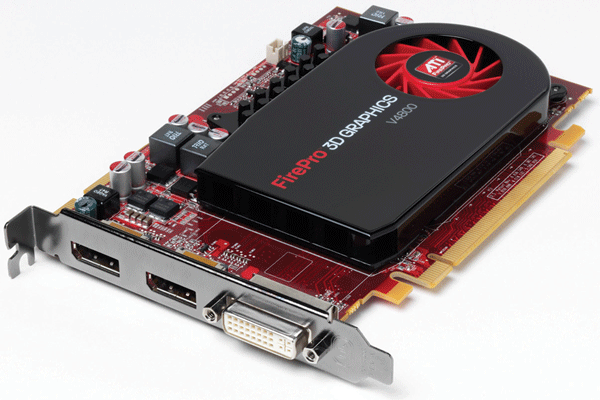 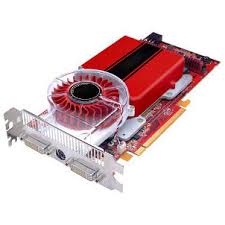 সবাইকে ধন্যবাদ